A bias in RD analysis
Alexej Abyzov
April 12, 2011
Size distribution
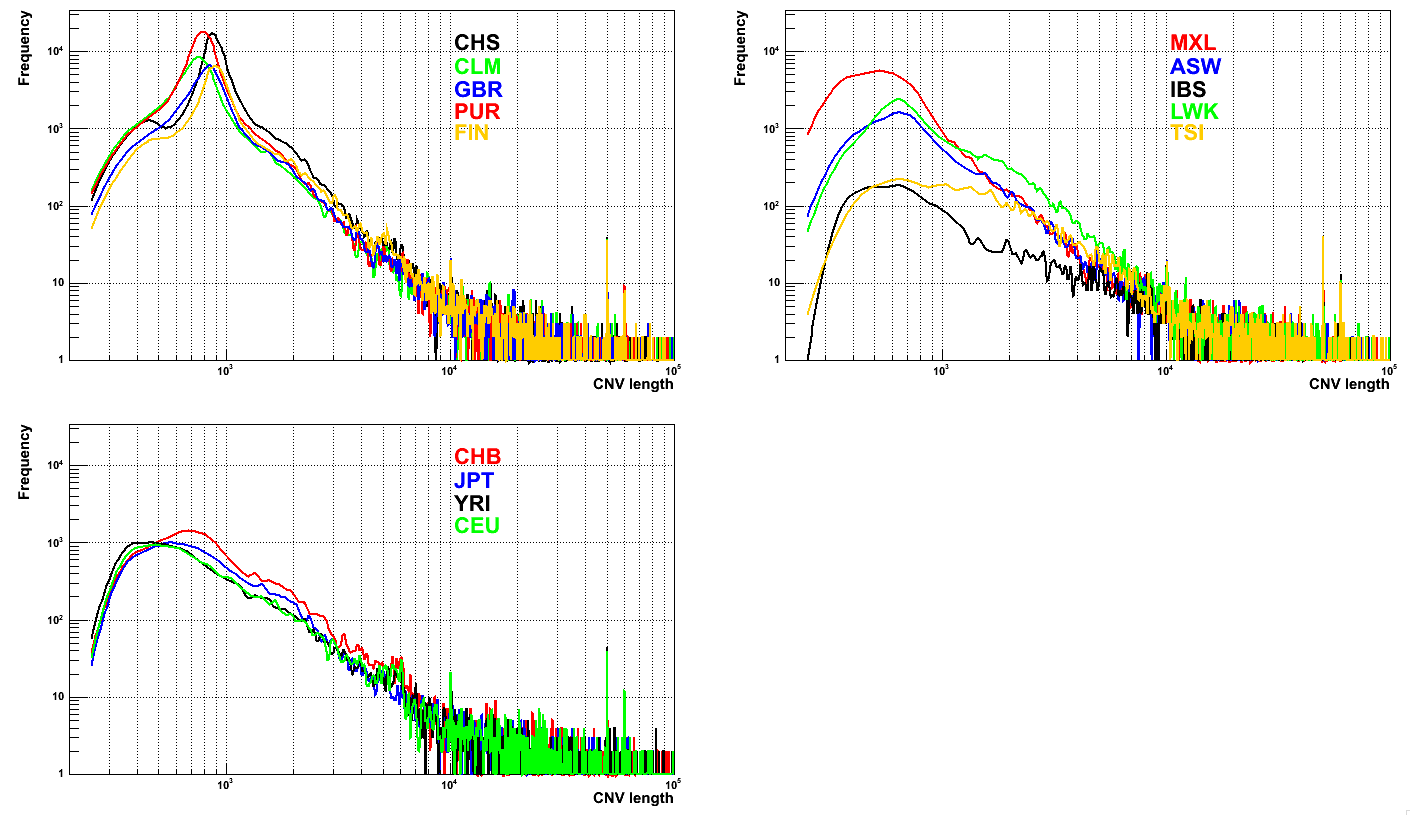 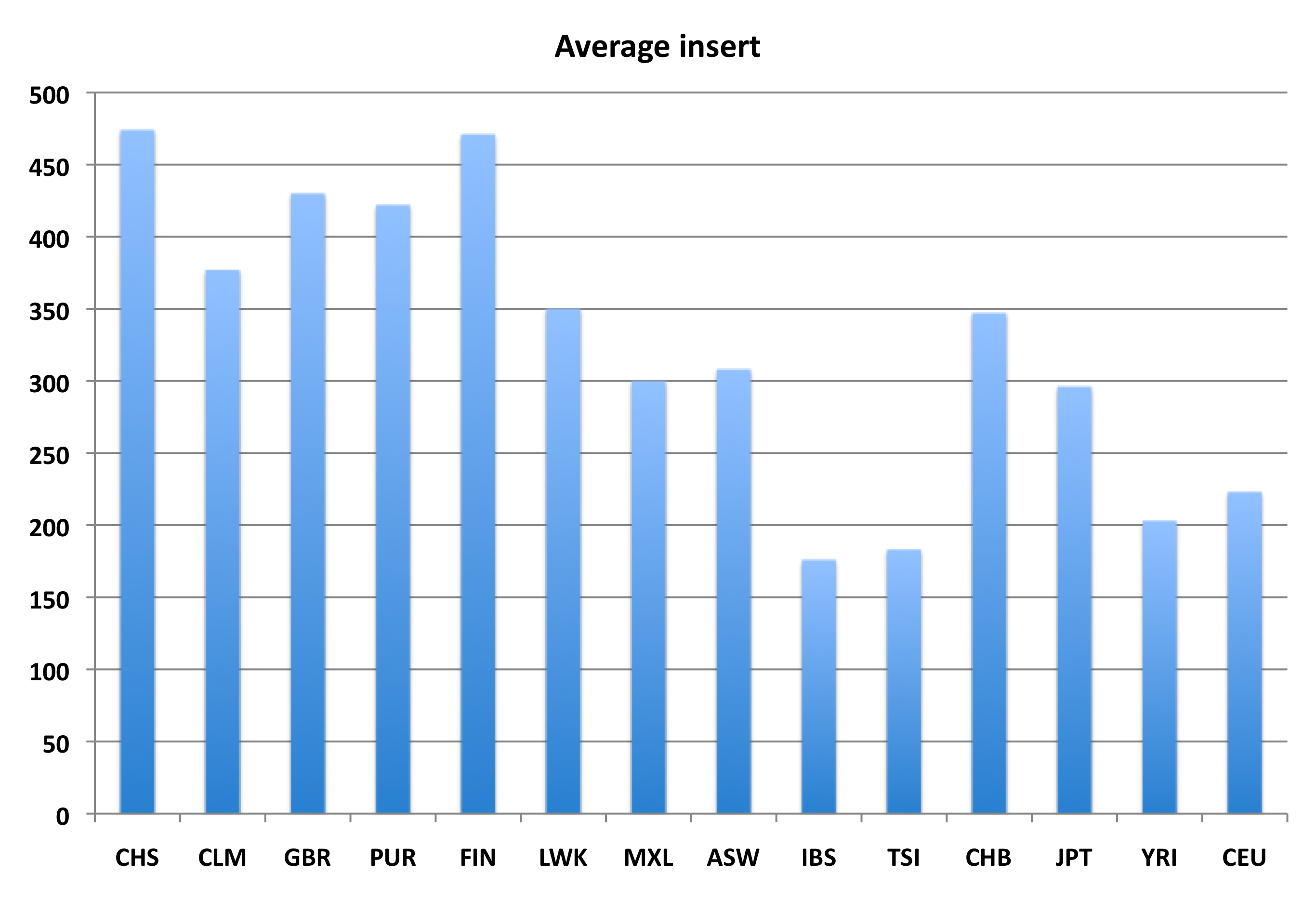 ???
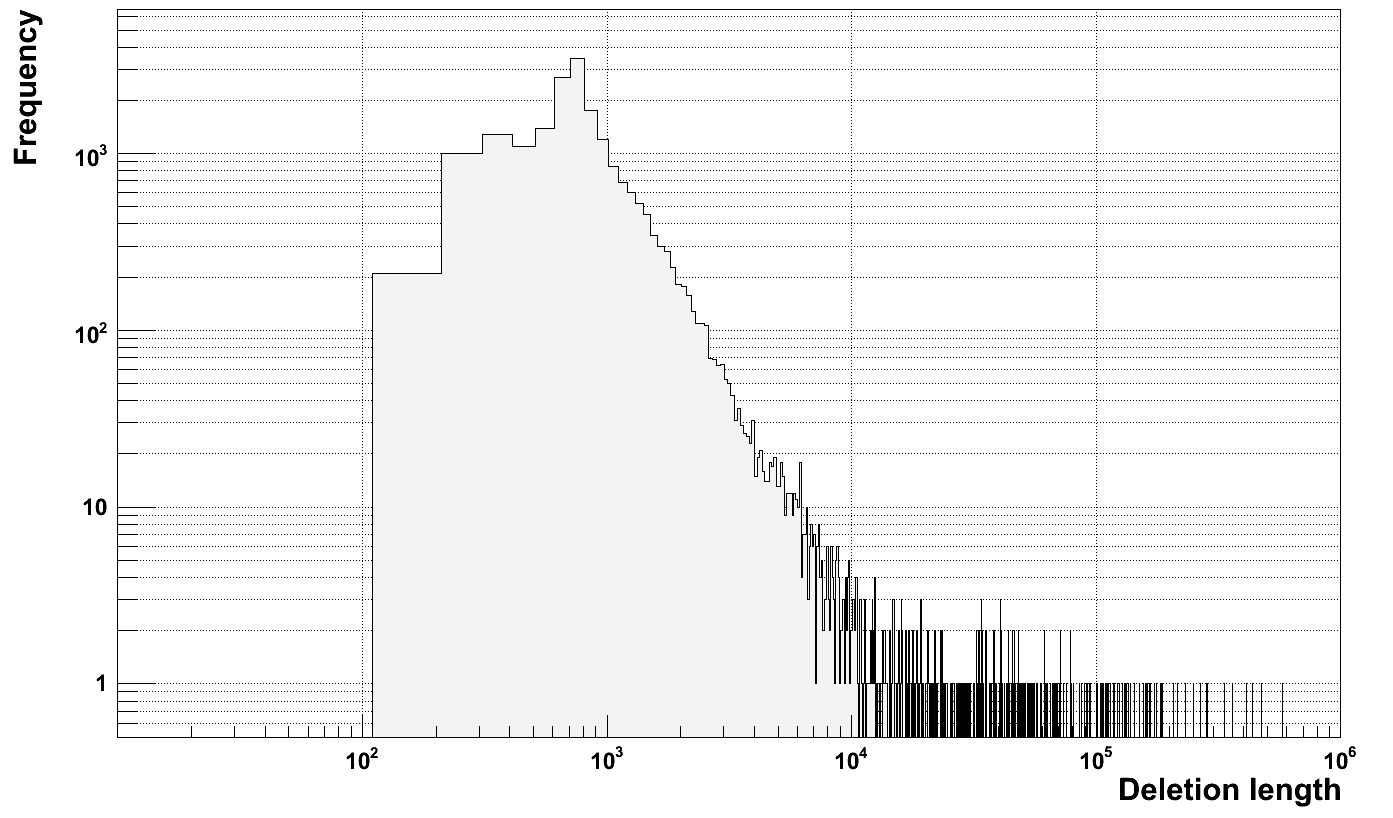 Deletion size
Distribution
for NA12878
on hg18
HiSeq
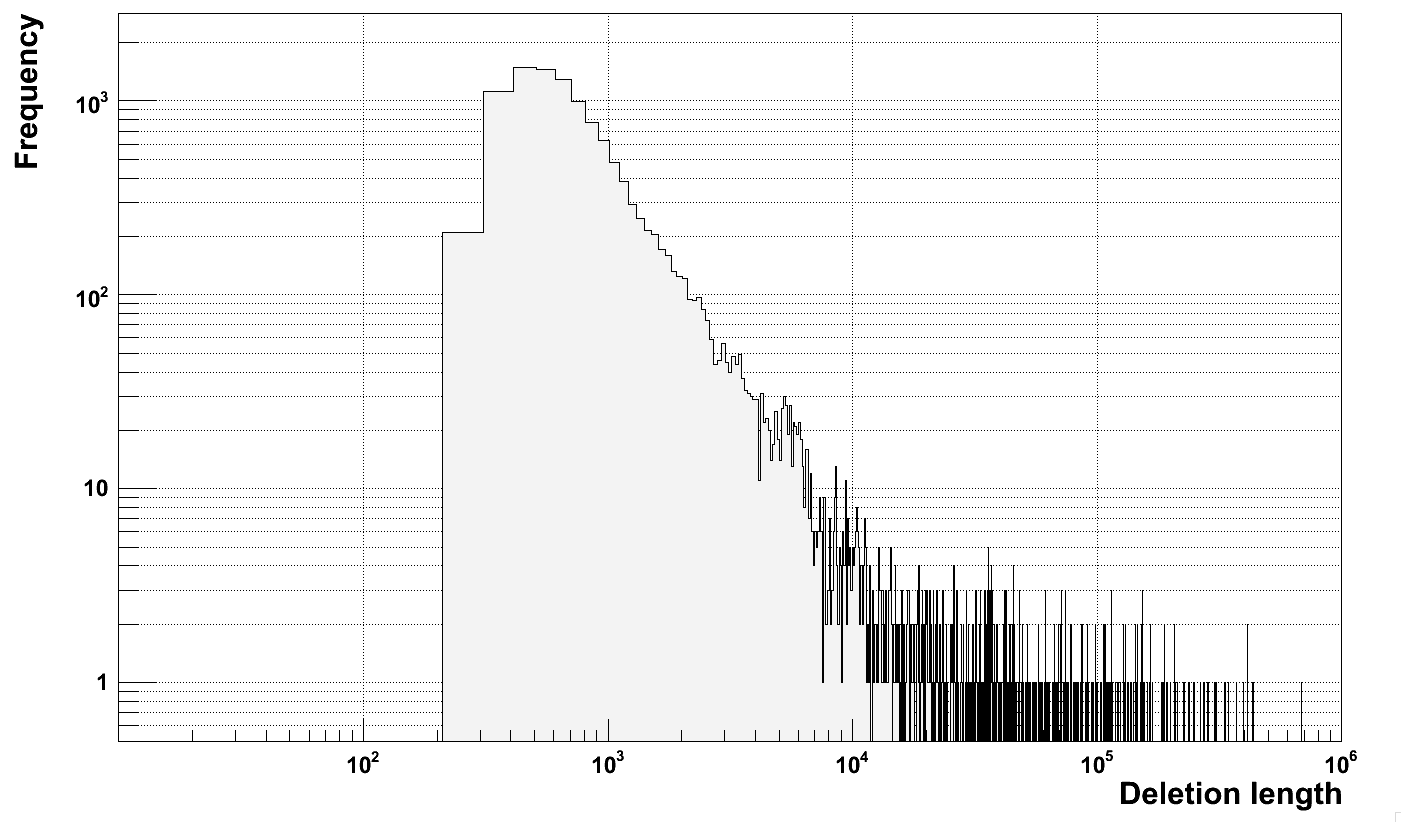 GAII
Why artificial
Only deletions
No mechanism are know to suggest the existents of deletion of the size 600-1000 bp
>90% of those events don’t intersect with anything (DGV SVs and indels, 1KG CNVs and SVs, TEI)
All heterozygous (HW disequilibrium)
Correlation of peak location with insert size
HW disequilibrium for “weird” events
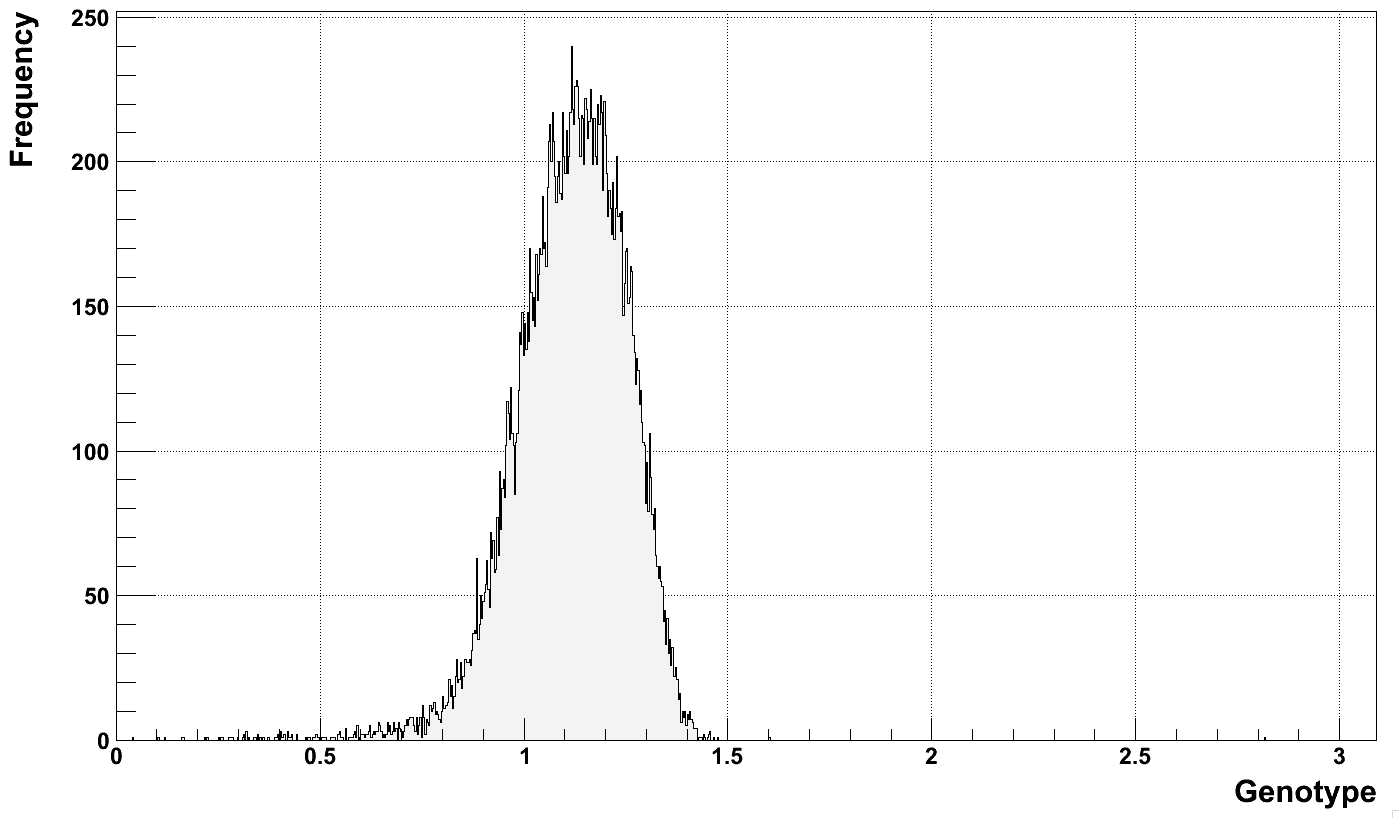 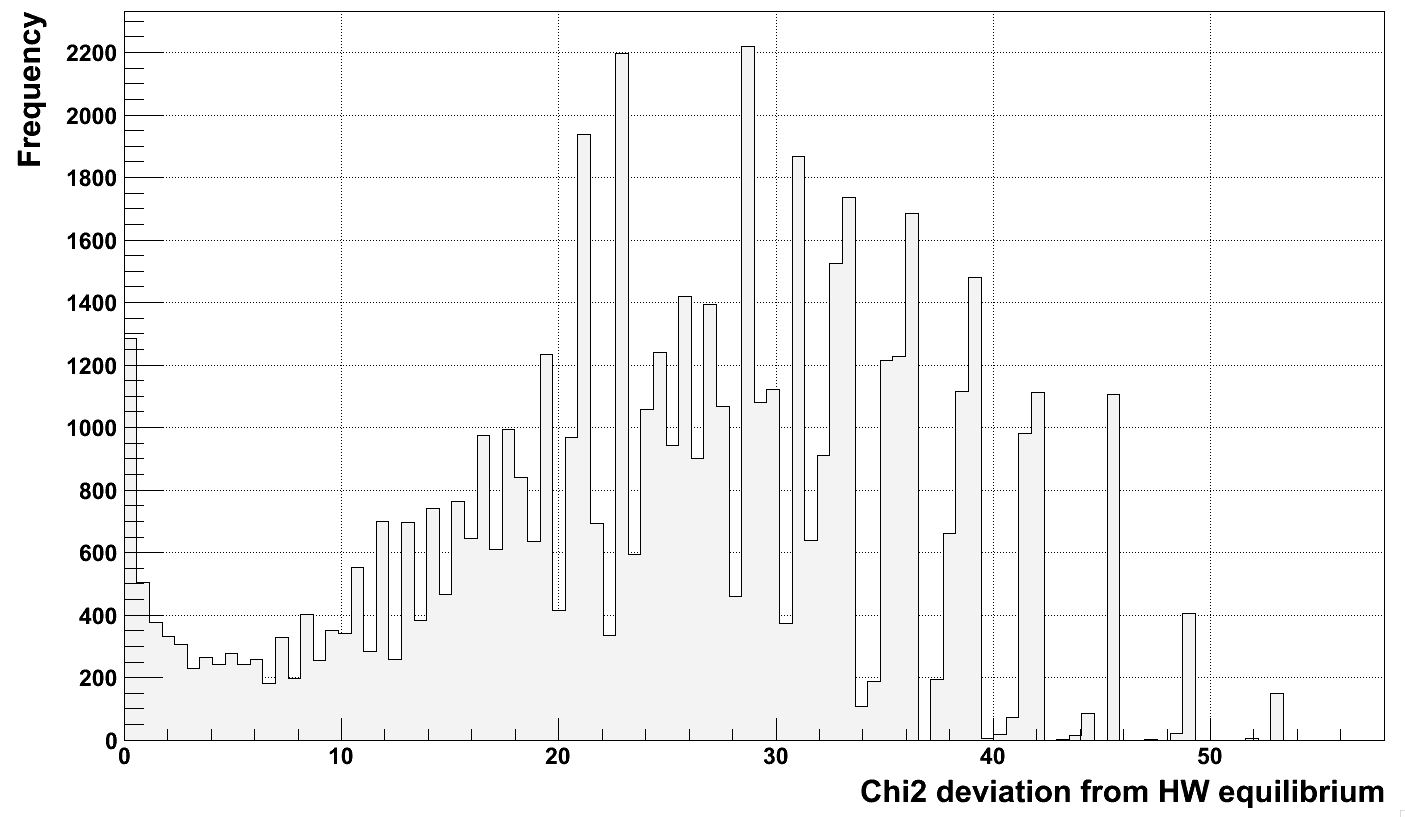 Peak and fragment length correlation
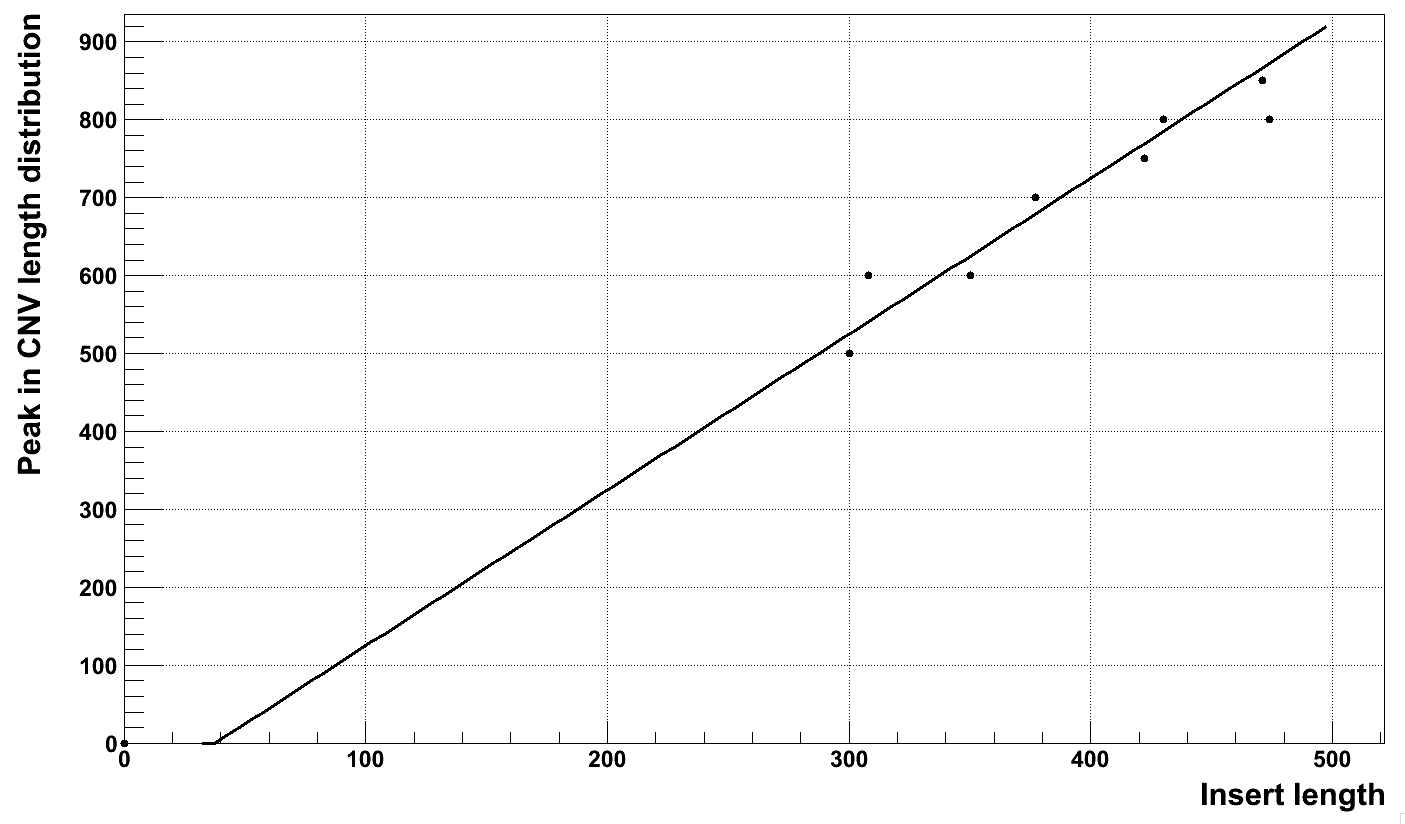 y=2*x-75
Tested hypotheses
Repeats
GC bias
BWA mapping artifact
Non reference contigs (insertion)
TEI insertions
Something going on in the middle
Testing paired reads for “weird” events
RP over middle
RP over breakpoints
Individual genome
Assuming deletion:
	# of RP over middle is half the # of RP over breakpoint
Over middle vs over breakpoints(“weird” events)
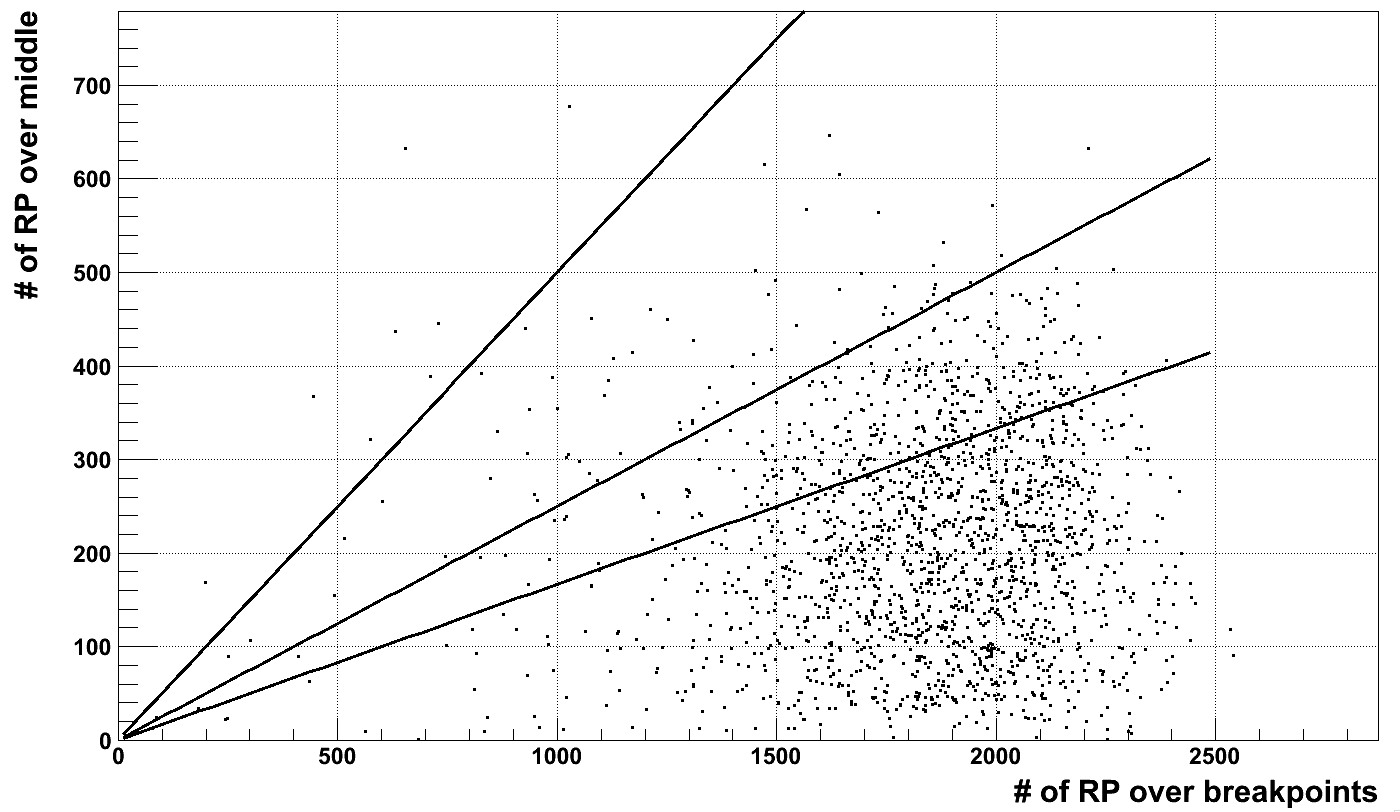 x/2
x/4
x/6
Testing paired reads for “weird” events
RP over middle
RP over breakpoints
Individual genome
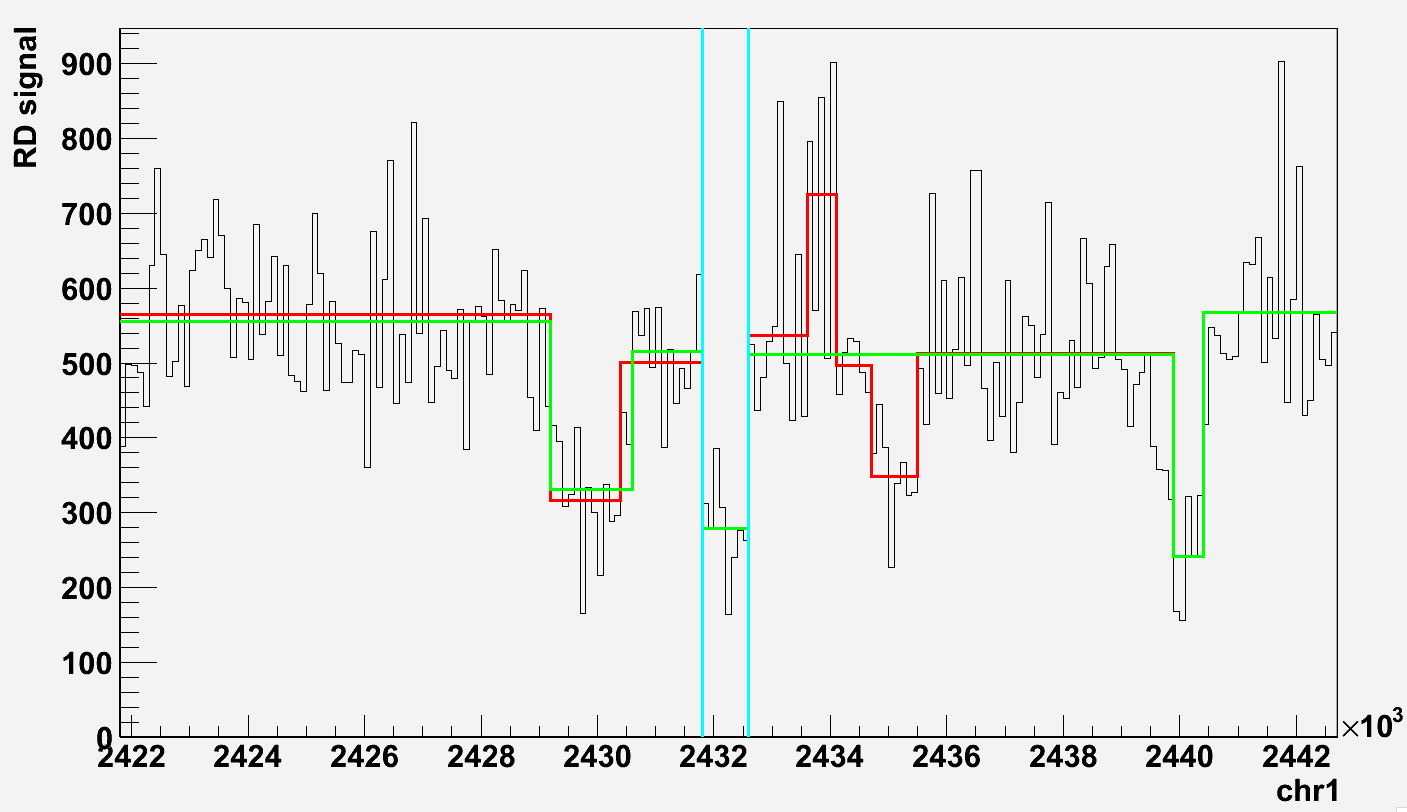 What is in the middle?
Rechecking for GC bias
Deletion
Individual genome
Sliding window of 100 bp =>
Finding location of a windows with maximum GC
GC bias(“weird” deletions of 800 bp in length)
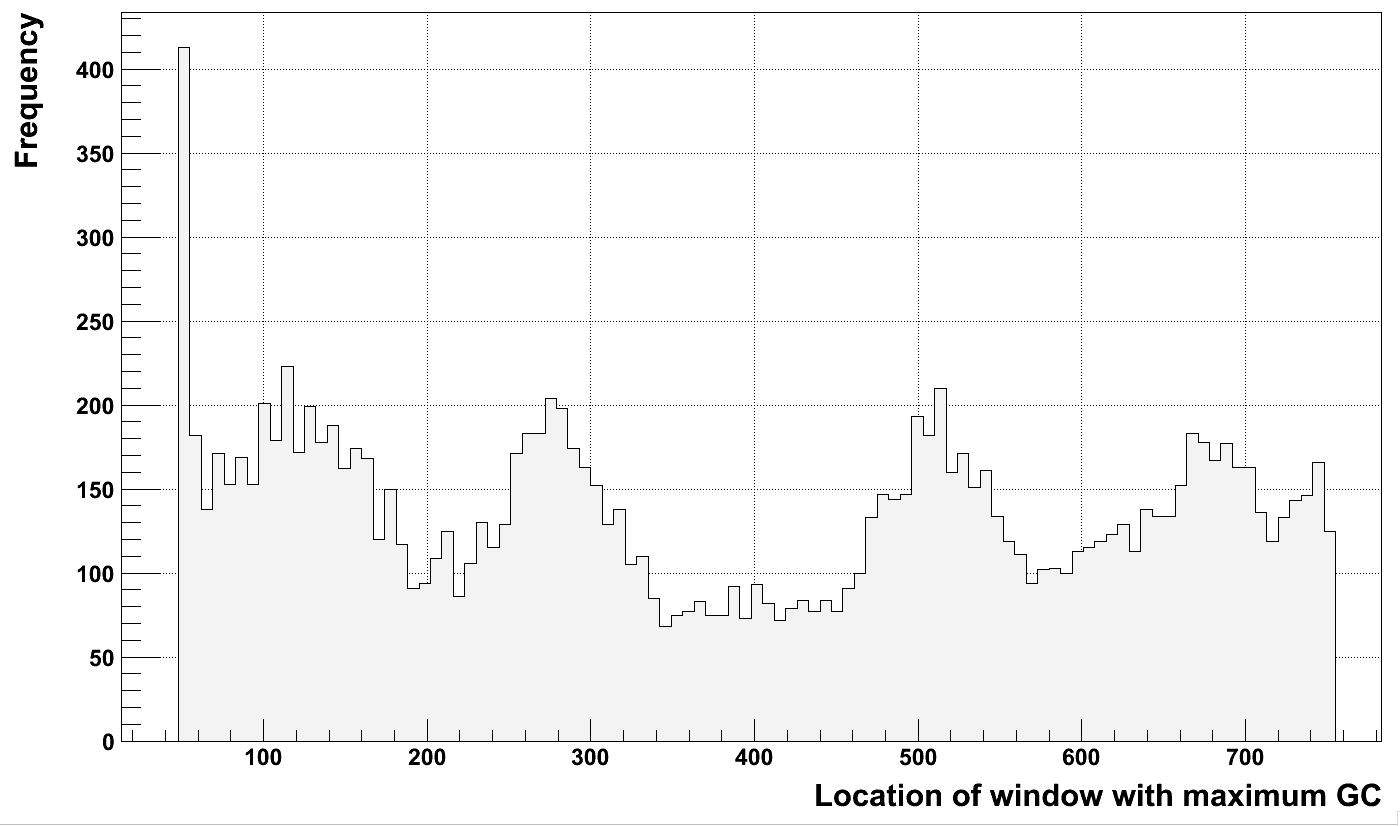 AT bias(“weird” deletions of 800 bp in length)
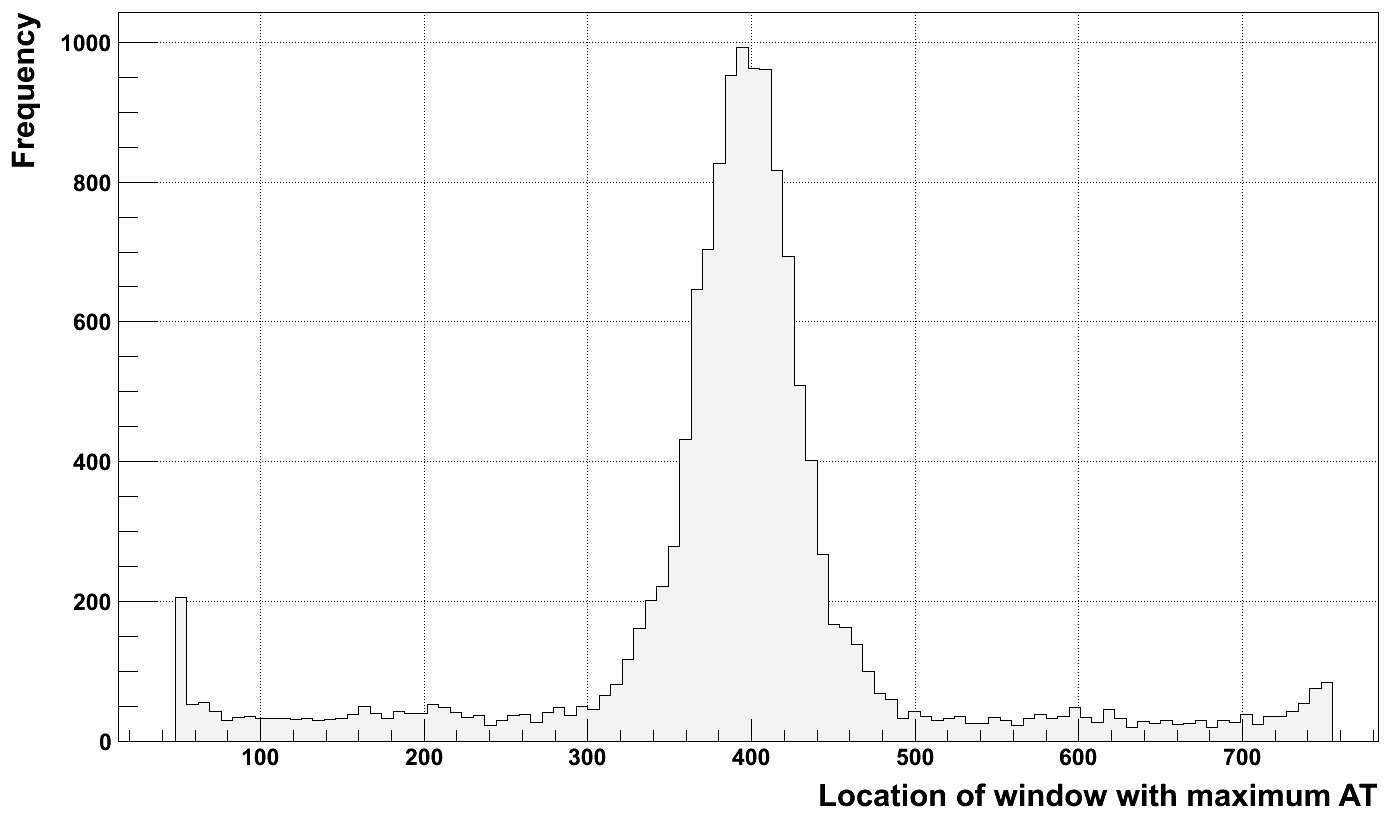 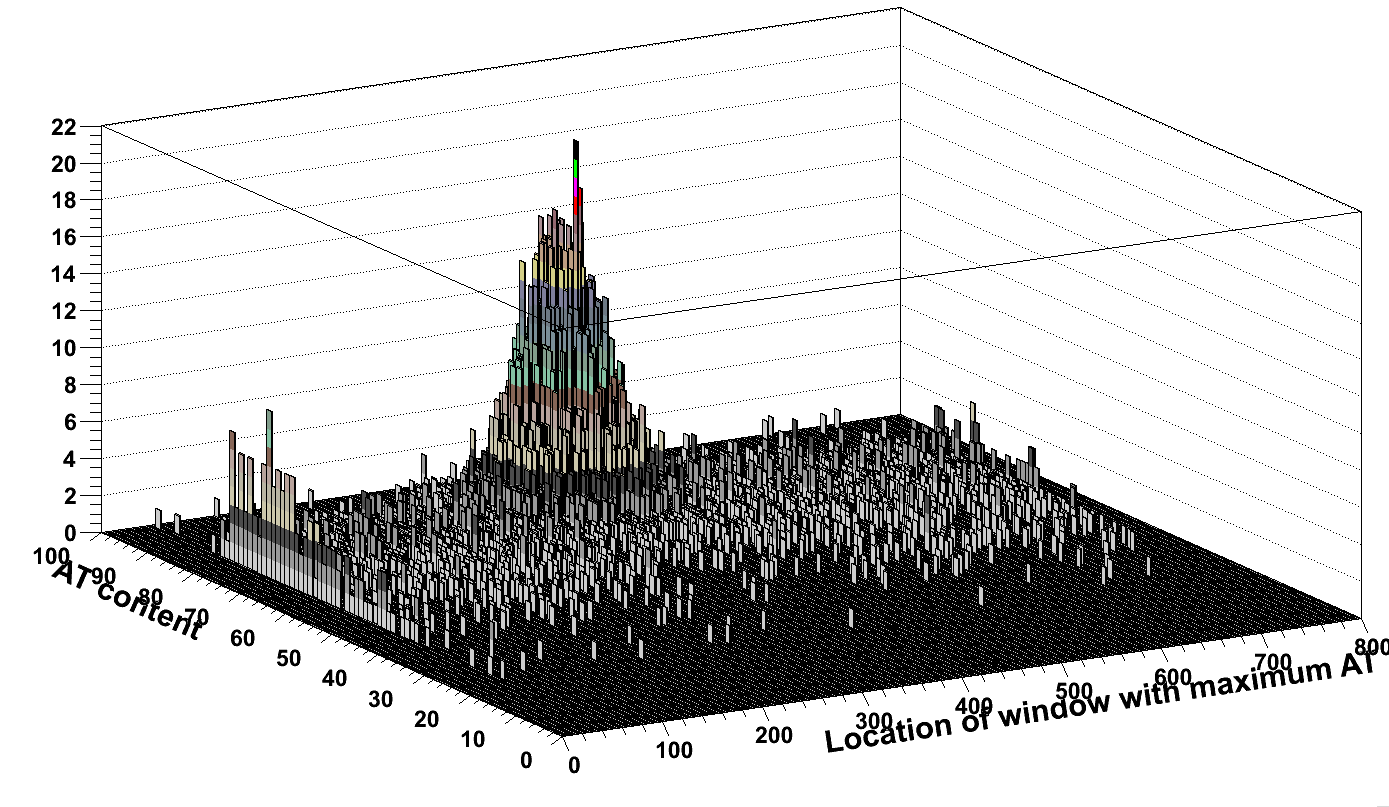 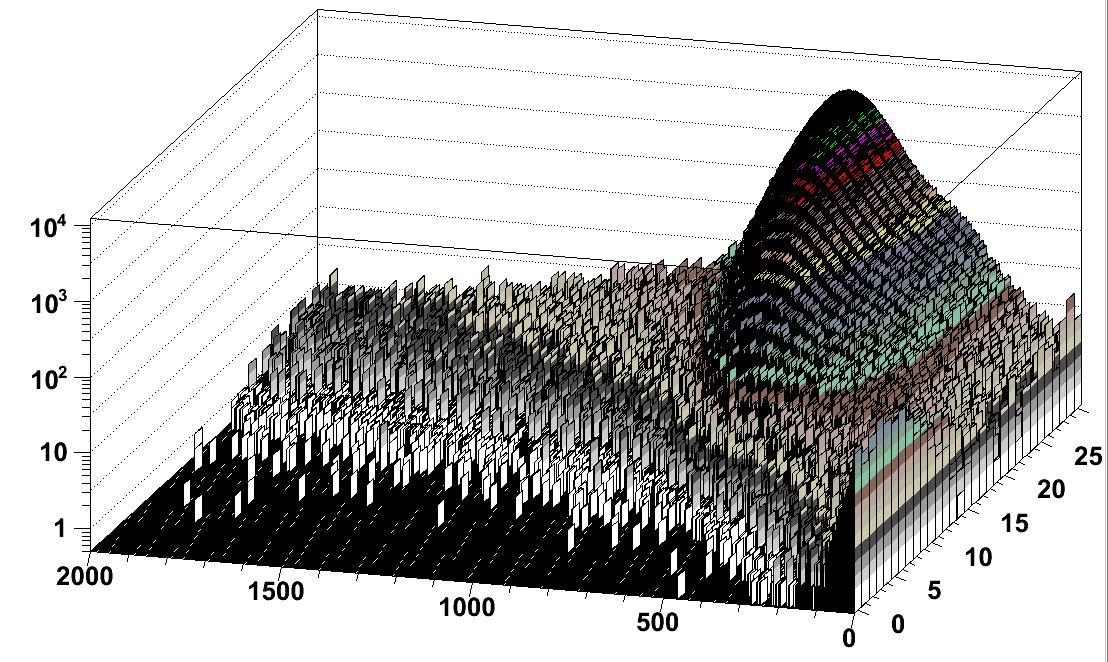 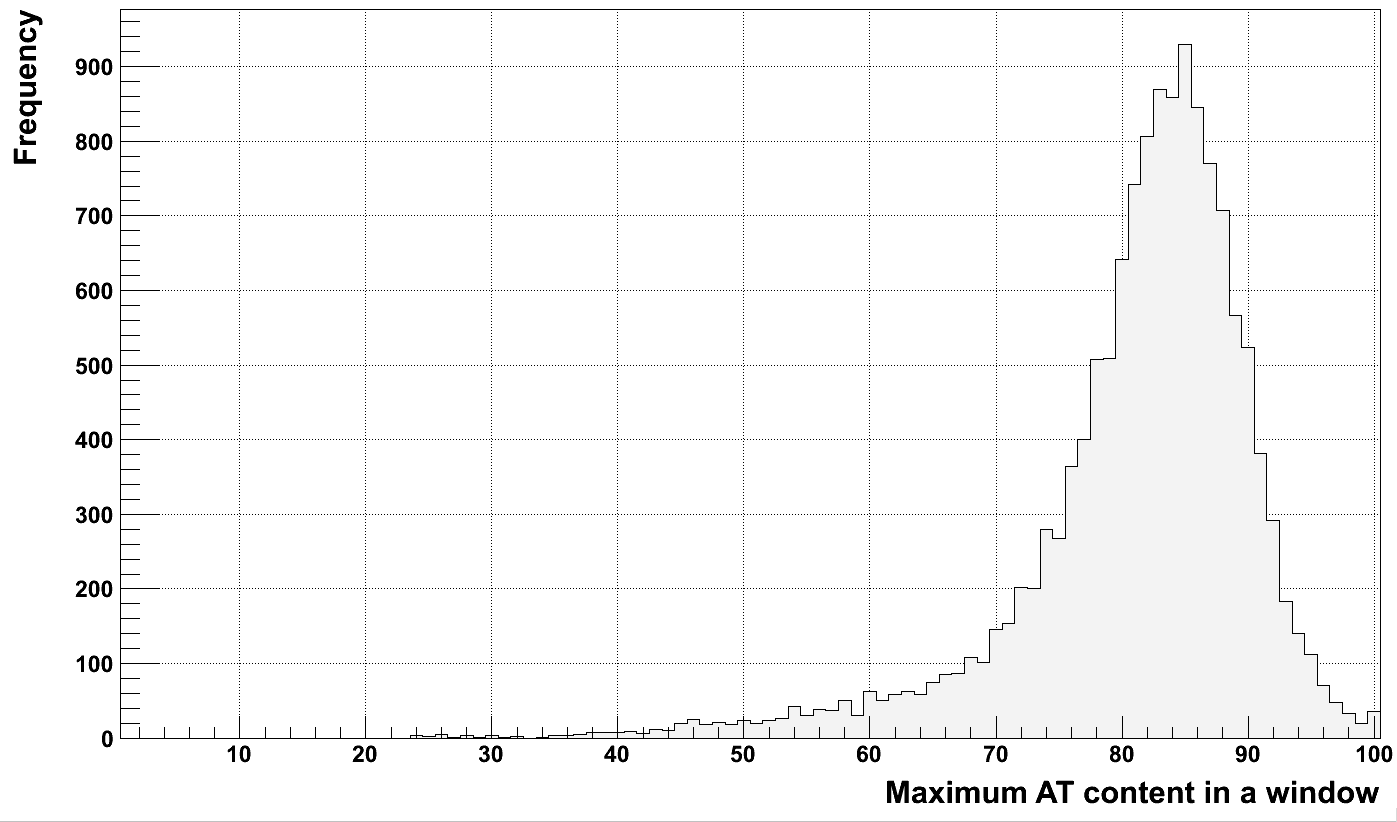 Hypothesis
AT-rich related region
Individual genome
Sequenced fragment
No sequenced fragment
Read depth signal
Zero level
The bias is not mapper specific
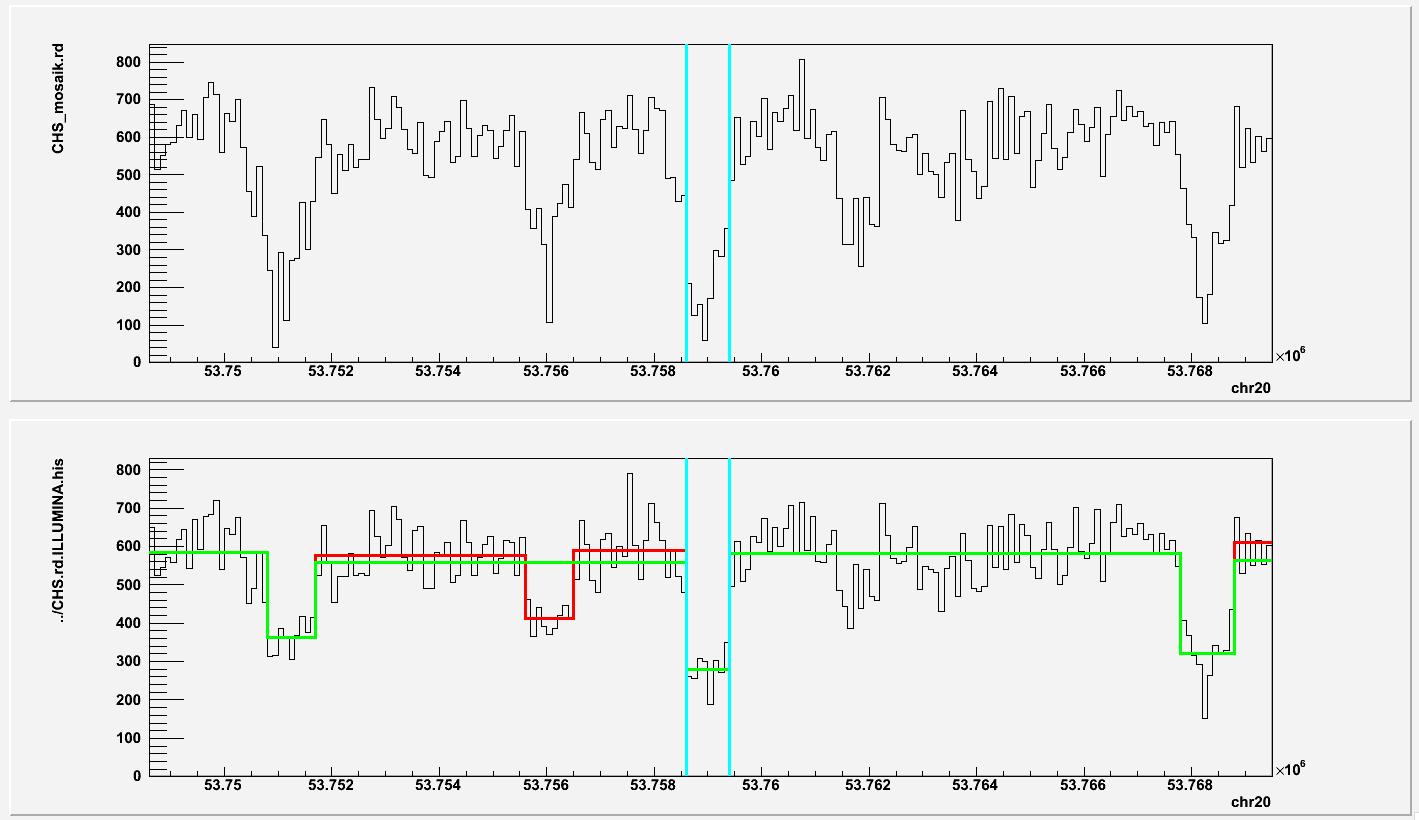 AT bias (deletions of 900 bp)
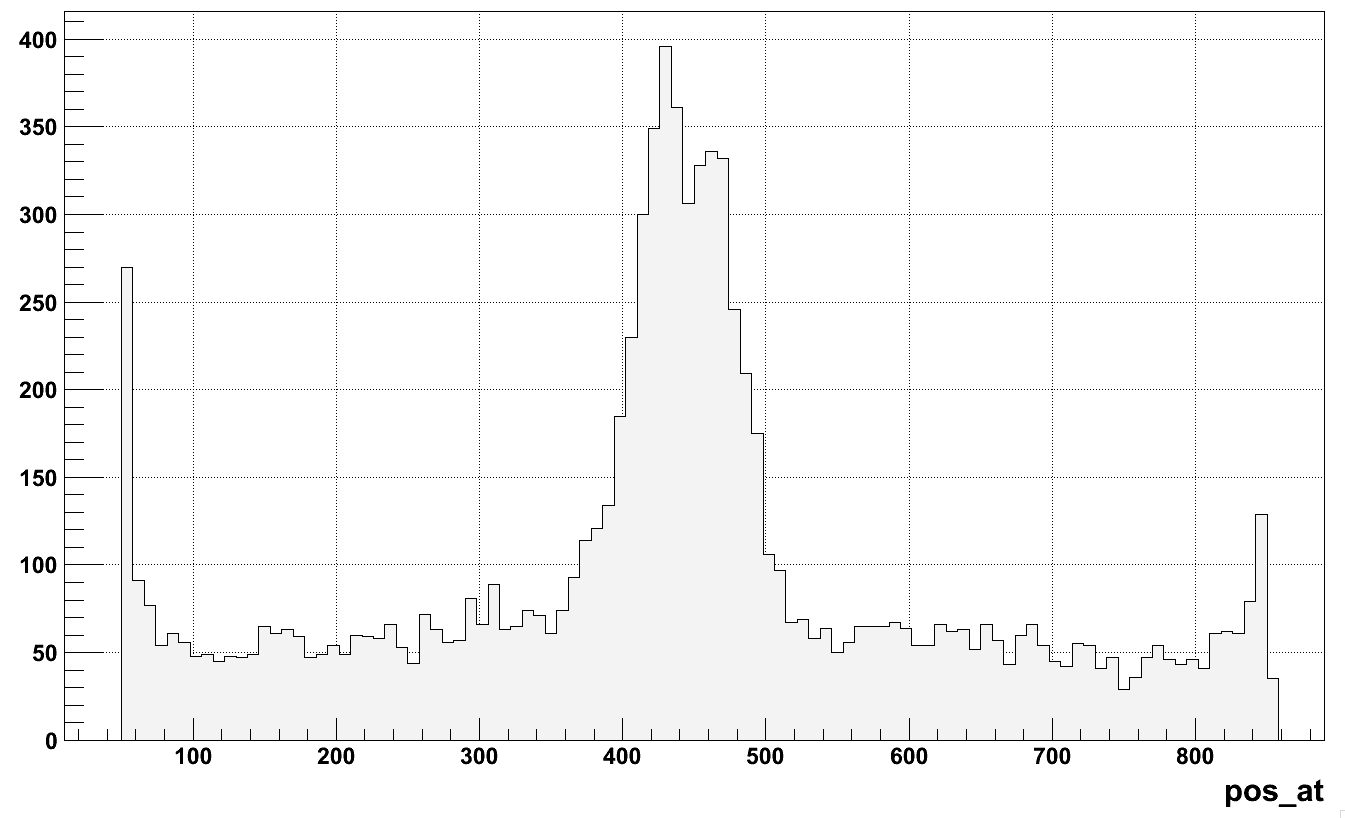 AT bias (deletions of 1000 bp)
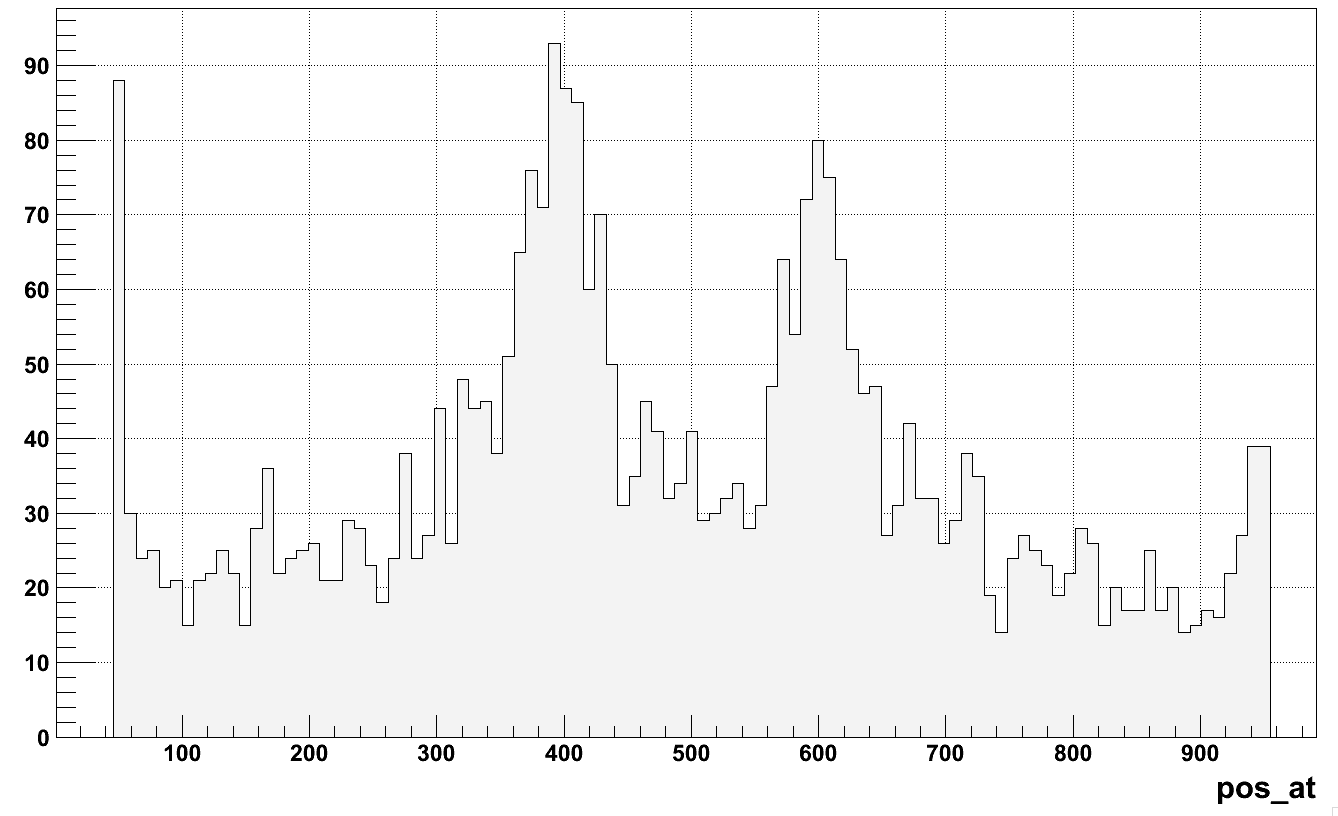 AT bias (deletions of 1100 bp)
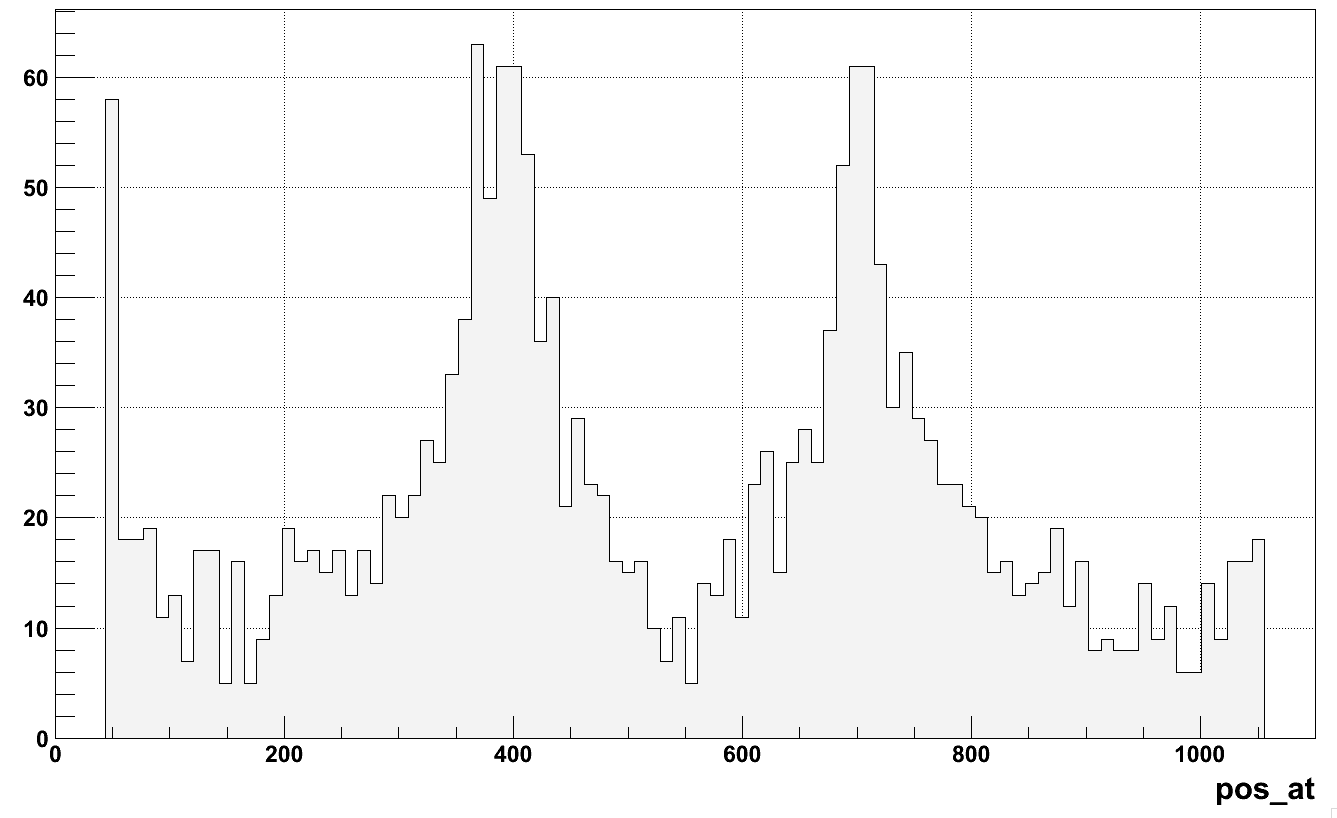 AT bias (deletions of 1200 bp)
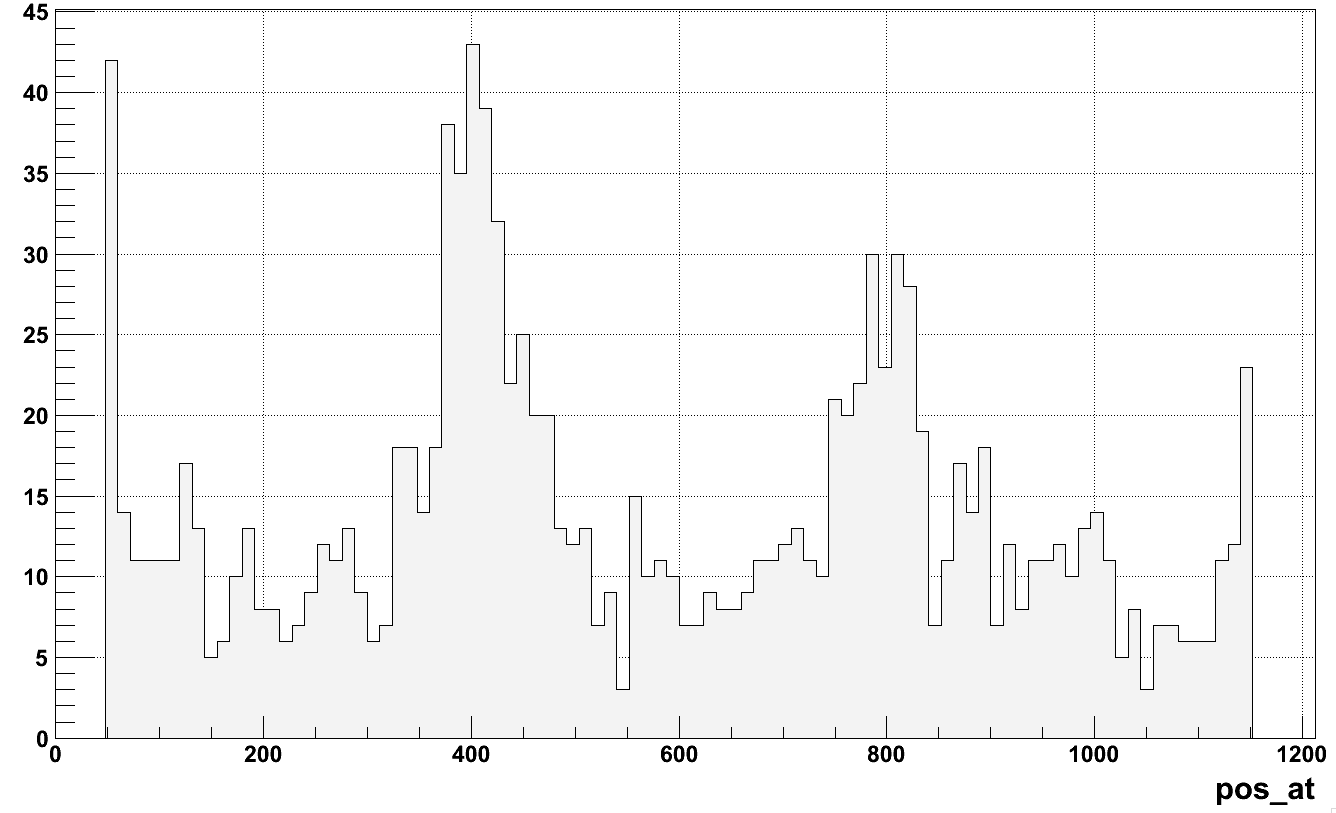 AT bias (deletions of 1300 bp)
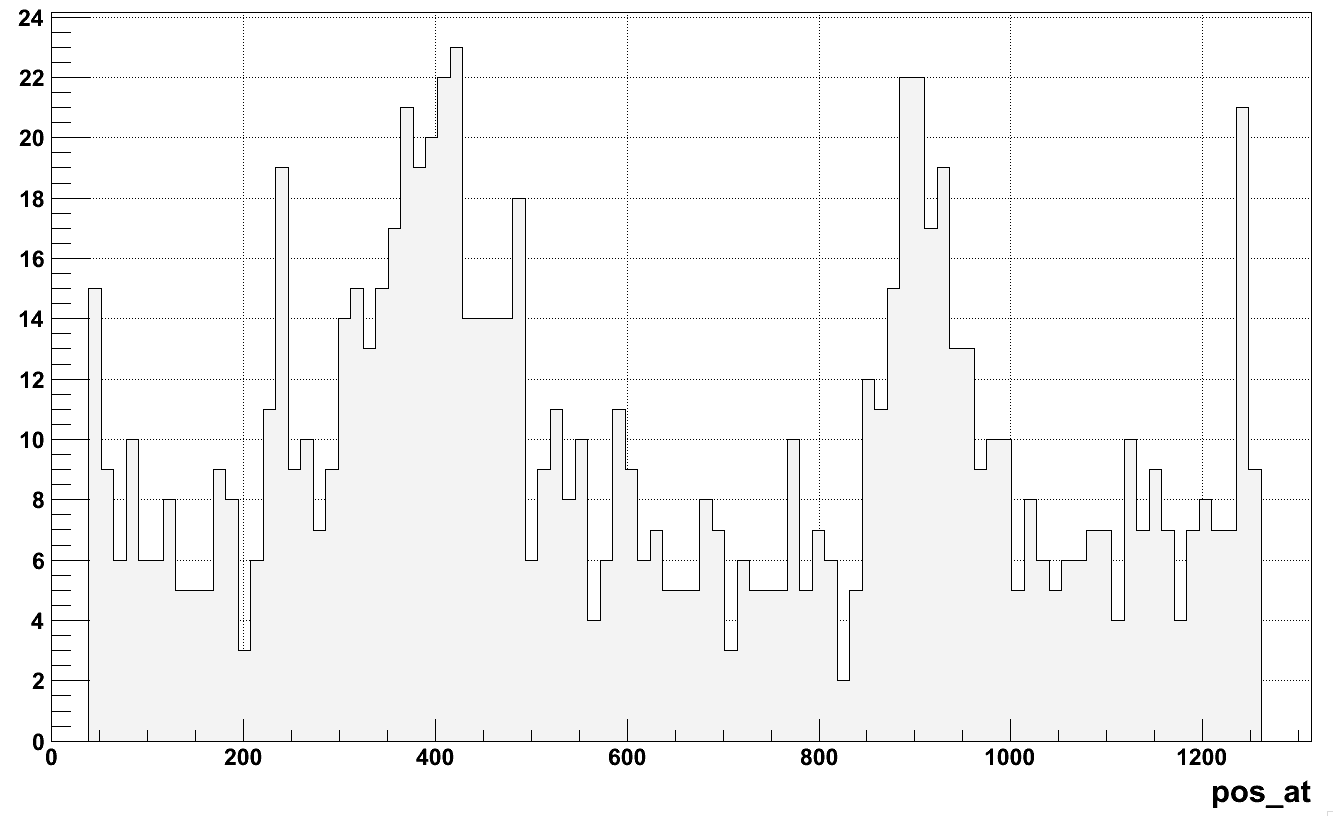 AT bias (deletions of 1400 bp)
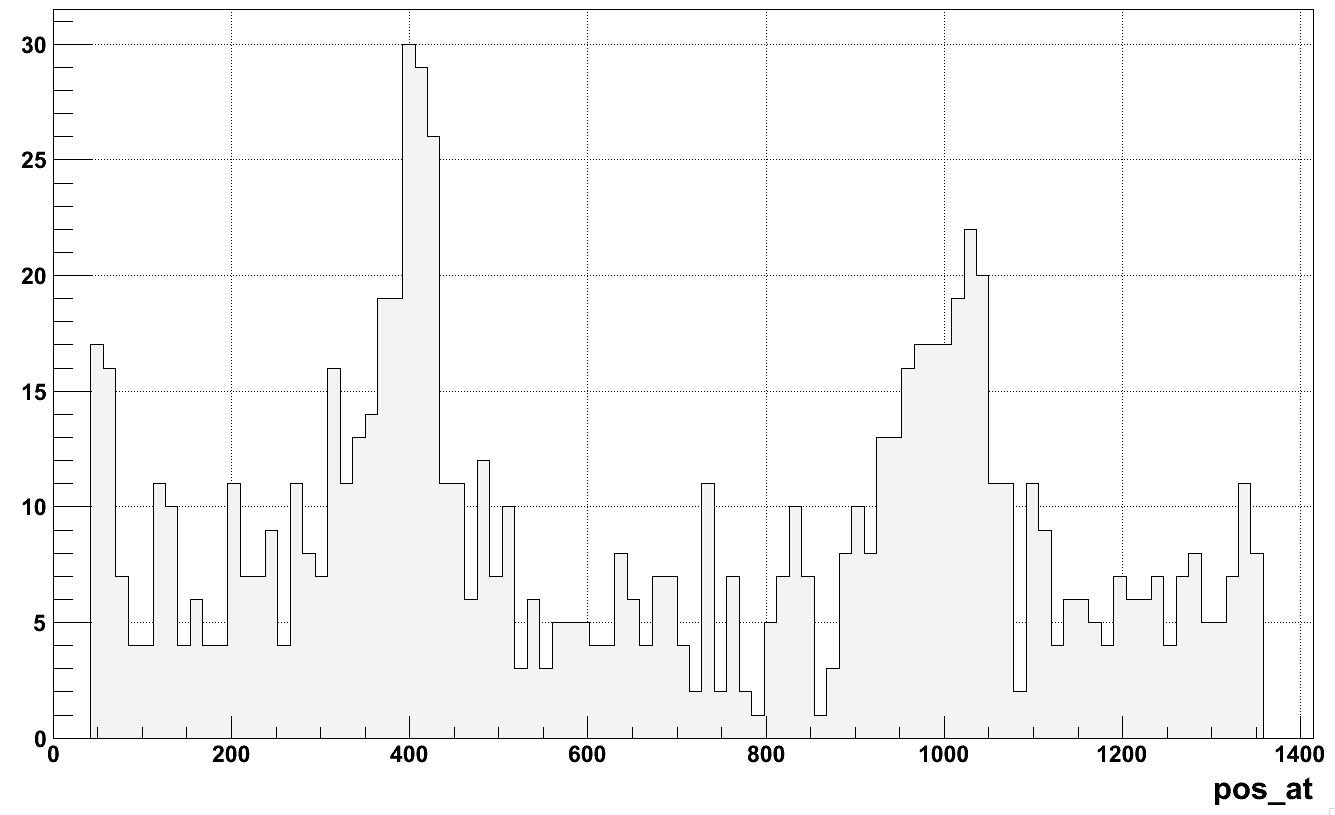 AT bias (deletions of 1500 bp)
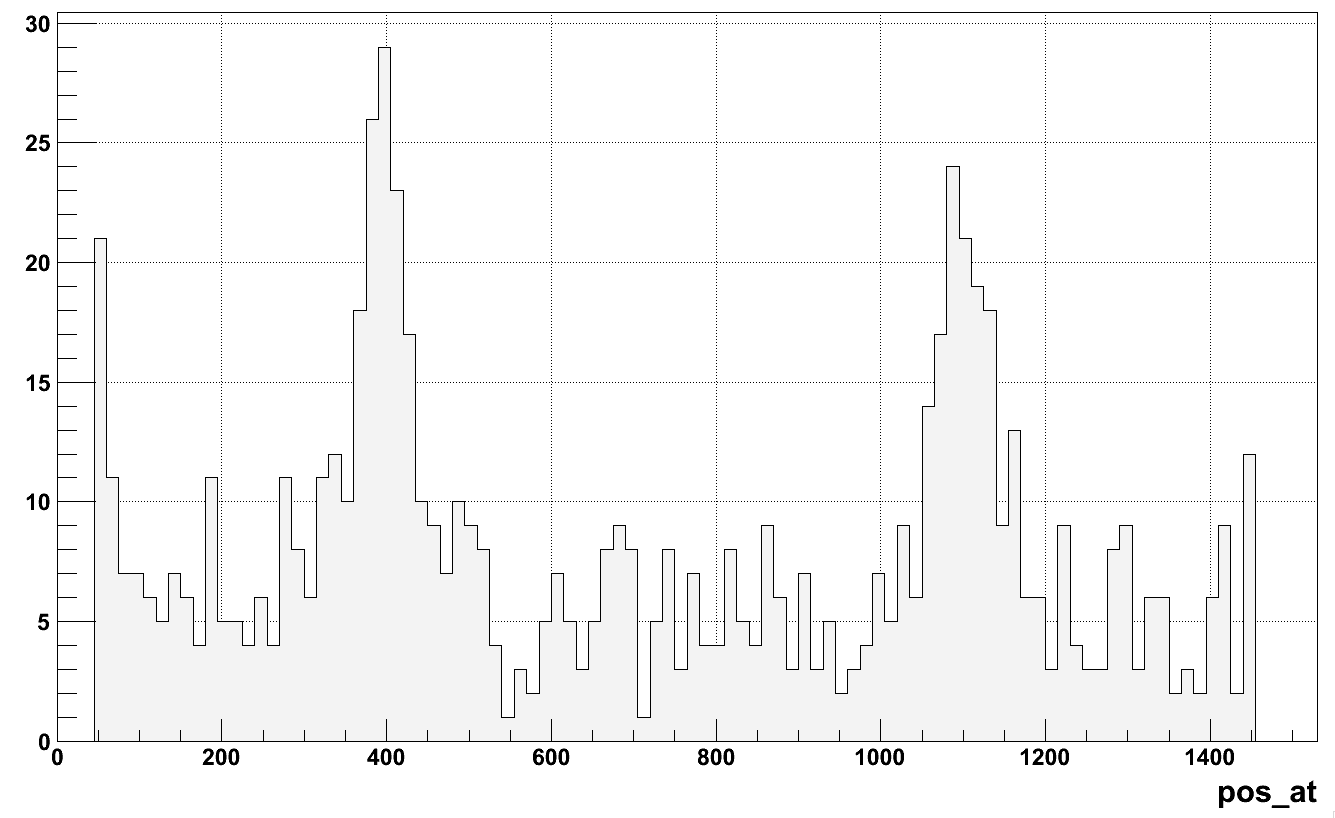 AT-bias is also noticed by
Whole-genome sequencing and variant discovery in C. elegans. Hillier et al. Nat Methods. 2008 Feb;5(2):183-8. Epub 2008 Jan 20.
Analyzing and minimizing PCR amplification bias in Illumina sequencing libraries. Aird et al. Genome Biol. 2011 Feb 21;12(2):R18. [Epub ahead of print]